Ветераны, спасибо Вам за победу!!!
Автор:
Борисычева Марина Сергеевна
Руководитель:
Дёмина Елена Николаевна
МБОУ СОШ №74
г.Нижний Новгород 
2015 год
В наше время героями подростков являются супермены и выдуманные персонажи. Но для меня герои – это те люди, которые были на войне, которые защищали нашу Родину и освободили Русскую землю от фашистов. Среди них мой прадед Орехов Сергей Иванович (1914- 1958).
Мой прадед прошёл всю войну, освобождая города и сёла от захватчиков. Он получил звание ефрейтора, побывал в Чехии, Чехословакии и в других республиках СССР. И этим я очень горжусь, потому что мой прадед  - герой!!!
Здесь мой прадед сидит первый слева. Это фото сделано 5 мая 1945 г. В селе Ступово, Чехословакия.
Прадед в городе Табор, Чехия. Стоит слева. 22 июня 1945г.
Сергей Иванович имеет благодарности за освобождения города, где написано: «Приказом Верховного Главнокомандующего Маршала Советского Союза Товарища СТАЛИНА от 25 января 1943 года, нашему соединению и Вам как участнику боев за отличные боевые действия в разгроме гитлеровской армии на подступах СТАЛИНГРАДА объявлена БЛАГОДАРНОСТЬ.
   Командование бригады поздравляет Вас и выражает твердую уверенность, что Вы и впредь будете стойким, отважным, дисциплинированным воином доблестной Красной Армии».
Эта благодарность за освобождение городов Фокшаны и Рыникул-Серат.
Эта благодарность вручена прадеду за освобождение города Черкассы.
Я благодарна своему прадеду за его мужество и отвагу в сражениях, за его любовь к Родине!
   Моя семья благодарит всех ветеранов Великой Отечественной войны за мирное небо над головой, за спокойную жизнь!
   И сейчас, в семидесятилетний юбилей победы, осталось очень мало ветеранов и поэтому их надо беречь. Каждый человек должен благодарить и уважать их! Можно выразить благодарность даже цветком, подарив его ветерану!
Будущее поколение должно помнить о подвигах наших прадедов, чтобы также храбро сражаться, защищать Родину!
Ветераны, Спасибо Вам за ПОБЕДУ!!!
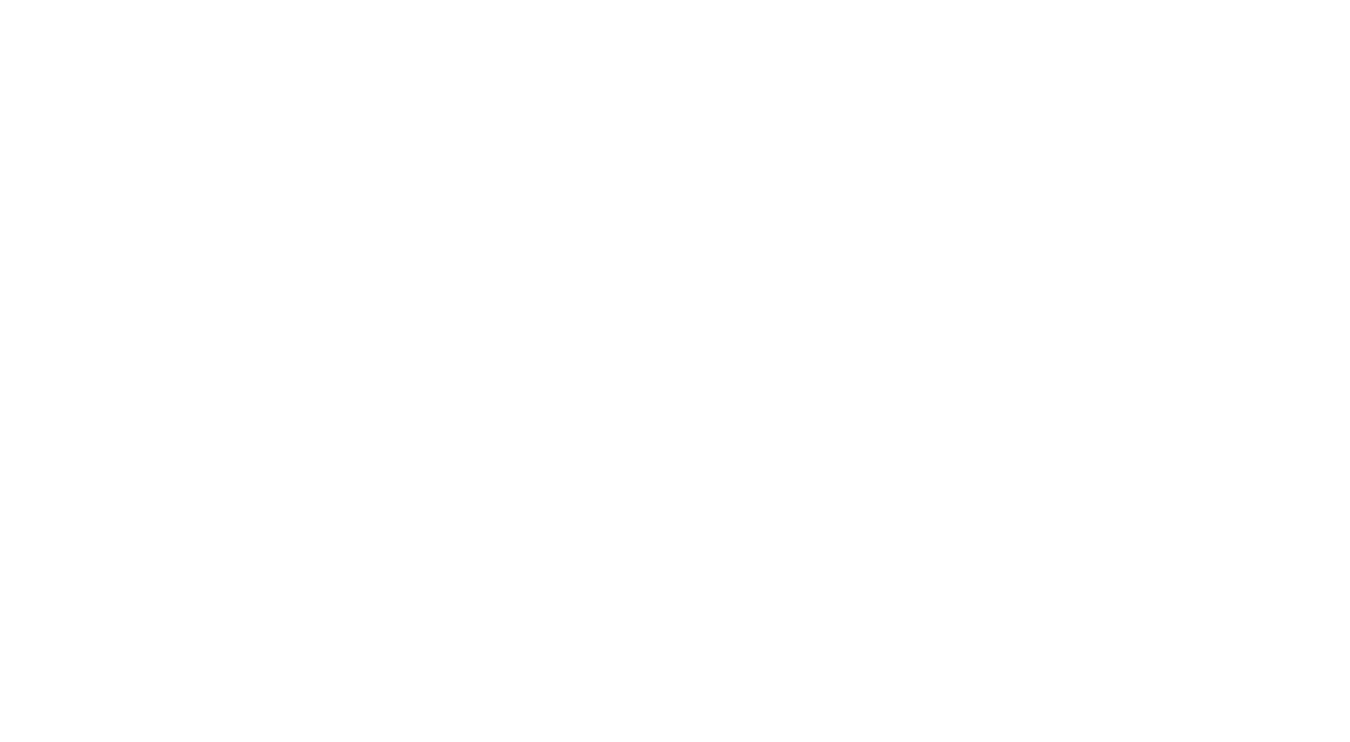 Спасибо Вам!!!